言葉がつなぐ
　　　世界遺産
１年
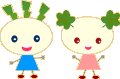 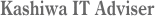 装飾
そう しょく
豪雨
ごう　う
上棟
じょう とう
環境
かん きょう
彫刻
ちょう こく
鮮やか
あざ
漆
うるし
剥落
はく　らく
審議
しん　ぎ
微生物
び せい ぶつ
鉄塔
てっ　とう
軒下
のき　した
朱
しゅ
濃い
こ
瞳
ひとみ
塗る
ぬ
頼り
たよ
色彩
しき　さい
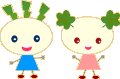 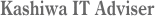